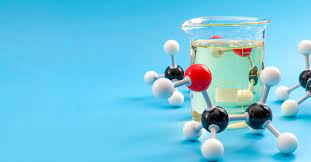 ÔN TẬP CHỦ ĐỀ 3:
ĐẠI CƯƠNG VỀ
 HÓA HỌC 
HỮU CƠ
1
TRÒ
CHƠI
Ô
CHỮ
2
3
4
5
6
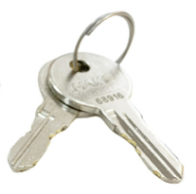 Ô chữ gồm 7 chữ cái: Để tách biệt và tinh chế hợp chất hữu cơ ở dạng rắn ta dùng phương pháp nào?
Ô chữ gồm 8 chữ cái: … những hợp chất hữu cơ khác nhau nhưng có cùng công thức phân tử.
Ô chữ gồm 10 chữ cái: Liên kết chủ yếu có trong phân tử hợp chất hữu cơ?
Ô chữ gồm 6 chữ cái: Nguyên tố nhất thiết phải có mặt trong hợp chất hữu cơ?
Ô chữ gồm 8 chữ cái: Để thu lấy rượu (dung dịch ethyl alcohol) có lẫn trong cơm rượu sau khi lên men ta dùng phương pháp nào?
Ô chữ gồm 12 chữ cái: Có thể xác định được nhóm chức trong phân tử hợp chất hữu cơ dựa vào tín hiệu hấp thụ đặc trưng trên … (viết tắt IR) của nó.
AI NHỚ TÀI HƠN
MỖI NHÓM ĐƯA RA CÂU TRẢ LỜI NHANH TRONG VÒNG 15 GIÂY/CÂU, GHI ĐÁP ÁN VÀO BẢNG CON CỦA TỪNG CÂU HỎI. SAU ĐÓ TREO BẢNG CON LÊN BẢNG VÀ ĐỐI CHIẾU ĐÁP ÁN GIÁO VIÊN ĐƯA RA. MỖI CÂU TƯƠNG ỨNG VỚI 1 ĐIỂM
AI NHỚ TÀI HƠN
Câu 1. Cho các chất: CaC2, CO2, HCOOH, C2H6O, CH3COOH, CH3Cl, NaCl, K2CO3. Số hợp chất hữu cơ trong các chất trên là bao nhiêu ? 	
A. 4.	         			B. 5.			C. 3.	         		D. 2.
Câu 2: Thành phần các nguyên tố trong hợp chất hữu cơ
A. nhất thiết phải có carbon, th­ường có H, có thể có O, N và halogen, S, P...
B. gồm có C, H và các nguyên tố khác.
C. bao gồm tất cả các nguyên tố trong bảng tuần hoàn.
D. th­ường có C, H hay gặp O, N, sau đó đến halogen, S, P.
Câu 3: Hãy chọn phát biểu đúng nhất về hoá học hữu cơ trong số các phát biểu sau :
A. Hoá học hữu cơ là ngành hoá học chuyên nghiên cứu các hợp chất của carbon.
B. Hoá học hữu cơ là ngành hoá học chuyên nghiên cứu các hợp chất của carbon, trừ carbon dioxide, carbon monoxide, muối carbonate, muối cyanide, muối cacbide.
C. Hoá học hữu cơ là ngành hoá học chuyên nghiên cứu các hợp chất của carbon, trừ carbon dioxide, carbon monoxide 
D. Hoá học hữu cơ là ngành hoá học chuyên nghiên cứu các hợp chất của carbon trừ muối cacbonate.
Câu 4: Đặc điểm chung của các phân tử hợp chất hữu cơ là :
      1) Thành phần nguyên tố chủ yếu là C và H.                    
      2) Có thể chứa nguyên tố khác như Cl, N, P, O.
      3) Liên kết hóa học chủ yếu là liên kết cộng hoá trị.
      4) Liên kết hoá học chủ yếu là liên kết ion.
      5) Dễ bay hơi, khó cháy.			
      6) Phản ứng hoá học xảy ra nhanh.
Nhóm các ý đúng là :
A. 4, 5, 6.			B. 1, 2, 3.	 	C. 1, 3, 5.		D. 2, 4, 6.
Câu 5: Phản ứng hóa học của các hợp chất hữu cơ có đặc điểm là :
A. thường xảy ra rất nhanh và cho một sản phẩm duy nhất.
B. thường xảy ra chậm, không hoàn toàn, không theo một hướng nhất định.
C. thường xảy ra rất nhanh, không hoàn toàn, không theo một hướng nhất định.
D. thường xảy ra rất chậm, nhưng hoàn toàn, không theo một hướng xác định.
Câu 6: Hợp chất hữu cơ được phân loại như sau : 
A. Hydrocarbon và hợp chất hữu cơ có nhóm chức.
B. Hydrocarbon và dẫn xuất của hyrocarbon.
C. Hydrocarbon no, không no, thơm và dẫn xuất của hydrocarbon. 
D. Tất cả đều đúng.
Câu 7: Các chất trong nhóm chất nào dưới đây đều là dẫn xuất của hydrocarbon ?
A. CH2Cl2, CH2Br–CH2Br, NaCl, CH3Br, CH3CH2Br.
B. CH2Cl2, CH2Br–CH2Br, CH3Br, CH2=CHCOOH, CH3CH2OH.
C. CH2Br–CH2Br, CH2=CHBr, CH3Br, CH3CH3.
D. HgCl2, CH2Br–CH2Br, CH2=CHBr, CH3CH2Br.
Câu 8: Cho hỗn hợp các alkan sau : pentane (sôi ở 36oC), heptane (sôi ở 98oC), octane (sôi ở 126oC), nonaen (sôi ở 151oC). Có thể tách riêng các chất đó bằng cách nào sau đây ?
A. Kết tinh.	 	 B. Thăng hoa. 		C. Chưng cất.		D. Chiết.
Câu 9: Phát biểu nào sau được dùng để định nghĩa công thức đơn giản nhất của hợp chất hữu cơ ?
A. Công thức đơn giản nhất là công thức biểu thị số nguyên tử của mỗi nguyên tố trong phân tử.
B. Công thức đơn giản nhất là công thức biểu thị tỉ lệ phần trăm số mol của mỗi nguyên tố  trong phân tử.
C. Công thức đơn giản nhất là công thức biểu thị tỉ lệ số nguyên tử C và H có trong phân tử.
D. Công thức đơn giản nhất là công thức biểu thị tỉ lệ tối giản về số nguyên tử của các nguyên tố trong phân tử.
Câu 10: Theo thuyết cấu tạo hóa học, trong phân tử các chất hữu cơ, các nguyên tử liên kết với nhau 
A. theo đúng hóa trị.	     B. theo một thứ tự nhất định.
C. theo đúng số oxi hóa.	     D. theo đúng hóa trị và theo một thứ tự nhất định.
Câu 11: Hiện tượng các chất có cấu tạo và tính chất hoá học tương tự nhau, chúng chỉ hơn kém nhau một hay nhiều nhóm methylen (–CH2–) được gọi là hiện tượng
A. đồng phân.	B. đồng vị.		C. đồng đẳng.	      D. đồng khối.
Câu 12: Cho các chất sau đây :  
(I)   CH3CH(OH)CH3      		   	(II)  CH3CH2OH                 	
(III) CH3CH2CH2OH   	   		(IV) CH3CH2CH2OCH3    	
(V)  CH3CH2CH2CH2OH  		(VI) CH3OH        	
Các chất đồng đẳng của nhau là :
A. I, II và VI.         B. II, III,V và VI.   	C. I, III và IV.           D. I, II, III, IV.
Câu 13: Trong những dãy chất sau đây, dãy nào có các chất là đồng phân của nhau ?
A. C2H5OH, CH3OCH3.				B. CH3OCH3, CH3CHO.
C. CH3CH2CH2OH, C2H5OH.			D. C4H10­, C­6H6.
Câu 14: Kết luận nào sau đây là đúng ?
A. Các nguyên tử trong phân tử hợp chất hữu cơ liên kết với nhau không theo một thứ tự nhất định.
B. Các chất có thành phần phân tử hơn kém nhau một hay nhiều nhóm –CH2–, do đó tính chất hóa học khác nhau là những chất đồng đẳng.
C. Các chất có cùng công thức phân tử nhưng khác nhau về công thức cấu tạo được gọi là các chất đồng đẳng của nhau.
D. Các chất khác nhau có cùng công thức phân tử được gọi là các chất đồng phân của nhau.
ĐÁP ÁN
Câu 1. Cho các chất: CaC2, CO2, HCOOH, C2H6O, CH3COOH, CH3Cl, NaCl, K2CO3. Số hợp chất hữu cơ trong các chất trên là bao nhiêu ? 	
A. 4.	         		B. 5.			C. 3.	         		D. 2.
Câu 2: Thành phần các nguyên tố trong hợp chất hữu cơ
A. Nhất thiết phải có carbon, th­ường có H, có thể chứa thêm O, N halogen, S, P...
B. Gồm có C, H và các nguyên tố khác.
C. Bao gồm tất cả các nguyên tố trong bảng tuần hoàn.
D. Th­ường có C, H hay gặp O, N, sau đó đến halogen, S, P.
Câu 3: Hãy chọn phát biểu đúng nhất về hoá học hữu cơ trong số các phát biểu sau :
A. Hoá học hữu cơ là ngành hoá học chuyên nghiên cứu các hợp chất của carbon.
B. Hoá học hữu cơ là ngành hoá học chuyên nghiên cứu các hợp chất của carbon, carbon dioxide, carbon monoxide, muối carbonate, muối cyanide, muối cacbide.
C. Hoá học hữu cơ là ngành hoá học chuyên nghiên cứu các hợp chất của cacbon, trừ carbon dioxide, carbon monoxide 
D. Hoá học hữu cơ là ngành hoá học chuyên nghiên cứu các hợp chất của carbon trừ muối carbonate.
Câu 4: Đặc điểm chung của các phân tử hợp chất hữu cơ là :
      1) Thành phần nguyên tố chủ yếu là C và H.                    
      2) Có thể chứa nguyên tố khác như Cl, N, P, O.
      3) Liên kết hóa học chủ yếu là liên kết cộng hoá trị.
      4) Liên kết hoá học chủ yếu là liên kết ion.
      5) Dễ bay hơi, khó cháy.			
      6) Phản ứng hoá học xảy ra nhanh.
Nhóm các ý đúng là :
A. 4, 5, 6.		B. 1, 2, 3.	 	C. 1, 3, 5.		D. 2, 4, 6.
Câu 5: Phản ứng hóa học của các hợp chất hữu cơ có đặc điểm là :
A. thường xảy ra rất nhanh và cho một sản phẩm duy nhất.
B. thường xảy ra chậm, không hoàn toàn, không theo một hướng nhất định.
C. thường xảy ra rất nhanh, không hoàn toàn, không theo một hướng nhất định.
D. thường xảy ra rất chậm, nhưng hoàn toàn, không theo một hướng xác định.
Câu 6: Hợp chất hữu cơ được phân loại như sau : 
A. Hydrocarbon và hợp chất hữu cơ có nhóm chức.
B. Hydrocarbon và dẫn xuất của hydrocarbon.
C. Hydrocarbon no, không no, thơm và dẫn xuất của hydrocarbon. 
D. Tất cả đều đúng.
Câu 7: Các chất trong nhóm chất nào dưới đây đều là dẫn xuất của hiđrocacbon ?
A. CH2Cl2, CH2Br–CH2Br, NaCl, CH3Br, CH3CH2Br.
B. CH2Cl2, CH2Br–CH2Br, CH3Br, CH2=CHCOOH, CH3CH2OH.
C. CH2Br–CH2Br, CH2=CHBr, CH3Br, CH3CH3.
D. HgCl2, CH2Br–CH2Br, CH2=CHBr, CH3CH2Br.
Câu 8: Cho hỗn hợp các alkan sau : pentane (sôi ở 36oC), heptane (sôi ở 98oC), octane (sôi ở 126oC), nonane (sôi ở 151oC). Có thể tách riêng các chất đó bằng cách nào sau đây ?
A. Kết tinh.	 	 B. Thăng hoa. 		C. Chưng cất.		D. Chiết.
Câu 9: Phát biểu nào sau được dùng để định nghĩa công thức đơn giản nhất của hợp chất hữu cơ ?
A. Công thức đơn giản nhất là công thức biểu thị số nguyên tử của mỗi nguyên tố trong phân tử.
B. Công thức đơn giản nhất là công thức biểu thị tỉ lệ phần trăm số mol của mỗi nguyên tố  trong phân tử.
C. Công thức đơn giản nhất là công thức biểu thị tỉ lệ số nguyên tử C và H có trong phân tử.
D. Công thức đơn giản nhất là công thức biểu thị tỉ lệ tối giản về số nguyên tử của các nguyên tố trong phân tử.
Câu 10: Theo thuyết cấu tạo hóa học, trong phân tử các chất hữu cơ, các nguyên tử liên kết với nhau 
A. theo đúng hóa trị.	     B. theo một thứ tự nhất định.
C. theo đúng số oxi hóa.	     D. theo đúng hóa trị và theo một thứ tự nhất định.
Câu 11: Hiện tượng các chất có cấu tạo và tính chất hoá học tương tự nhau, chúng chỉ hơn kém nhau một hay nhiều nhóm methylen (–CH2–) được gọi là hiện tượng
A. đồng phân.	B. đồng vị.		C. đồng đẳng.	      D. đồng khối.
Câu 12: Cho các chất sau đây :  
(I)   CH3CH(OH)CH3      		   	(II)  CH3CH2OH                 	
(III) CH3CH2CH2OH   	   		(IV) CH3CH2CH2OCH3    	
(V)  CH3CH2CH2CH2OH  		(VI) CH3OH        	
Các chất đồng đẳng của nhau là :
A. I, II và VI.         B. II, III,V và VI.   	C. I, III và IV.           D. I, II, III, IV.
Câu 13: Trong những dãy chất sau đây, dãy nào có các chất là đồng phân của nhau ?
A. C2H5OH, CH3OCH3.				B. CH3OCH3, CH3CHO.
C. CH3CH2CH2OH, C2H5OH.			D. C4H10­, C­6H6.
Câu 14: Kết luận nào sau đây là đúng ?
A. Các nguyên tử trong phân tử hợp chất hữu cơ liên kết với nhau không theo một thứ tự nhất định.
B. Các chất có thành phần phân tử hơn kém nhau một hay nhiều nhóm –CH2–, do đó tính chất hóa học khác nhau là những chất đồng đẳng.
C. Các chất có cùng công thức phân tử nhưng khác nhau về công thức cấu tạo được gọi là các chất đồng đẳng của nhau.
D. Các chất khác nhau có cùng công thức phân tử được gọi là các chất đồng phân của nhau.
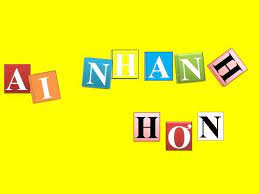 THẢO LUẬN NHÓM ĐỂ LÀM BÀI TẬP VÀO GIẤY. NHÓM NÀO XONG TRƯỚC CÓ TÍN HIỆU TRẢ LỜI, ĐẠI DIỆN LÊN TRÌNH BÀY BẢNG VÀ GHI 10 ĐIỂM/ BÀI
AI NHANH HƠN
1. Viết công thức cấu tạo đầy đủ của hợp chất trên?
2. Cho biết công thức phân tử của Epibatidine?
Bài 2. Anethol là một chất có trong tinh dầu hồi, một chất thơm được dùng sản xuất kẹo cao su. Phổ MS của anethol cho thấy chất này có phân tử khối là 148. Kết quả phân tích nguyên tố cho thấy thành phần phần trăm về khối lượng các nguyên tố carbon, hydrogen có trong anethol lần lượt là: 81,08%; 8,10%, còn lại là oxygen. Lập công thức đon giản nhất và công thức phân tử của anethol?
Bài 3. Các chất hữu cơ sau: Geraniol (tinh dầu hoa hồng) làm chất tăng cường thâm nhập để tăng khả năng vận chuyển các chất thuốc thẩm thấm qua da nhưng không gây kích ứng cho da; methol và menton có trong tinh dầu bạc hà  được sử dụng rộng rãi để làm giảm kích ứng họng, mũi; citronellol có trong tinh dầu sả.  Geraniol, methol, menton, citronellol lần lượt có công thức cấu tạo là:
Geraniol
Menton
Methol
Citronellol
Citronellol
1. Chất nào trong các chất trên là đồng phân của nhau? Chúng thuộc loại đồng phân gì?
2. Geraniol, methol có thuộc cùng dãy đồng đẳng không? Vì sao?